Спецкурс  «Организация поликультурного  образования в ДОУ» (2012 год.)
Презентация выполнена под руководством Пилипенко Н.П.
Форма работы :
Музейная  технология
Значимость :
1 Позволяет наиболее точно и доступно донести до детей и их родителей значимость и необходимость поликультурного образования в ДОУ.
2 Развивает  патриотизм и толерантность, поддерживает и питает любовь к нашей родине.
3 Обеспечивает доступность и приемлимое восприятие тех знаний, которые можно получить в поликультурном образовании.
Презентация  работы  :
Подготовили  воспитатели :Ступина  Светлана  Васильевна   ( д/с № 98 )
Сычугова  Светлана  Петровна  (д/с №  21 )
Мини – музей русского народного  творчества  д/с № 98.
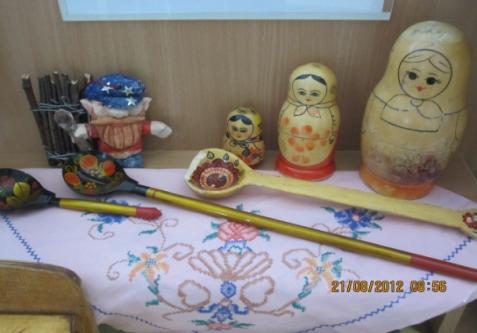 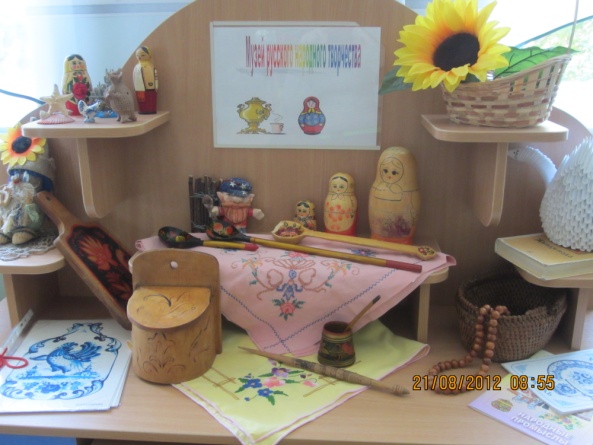 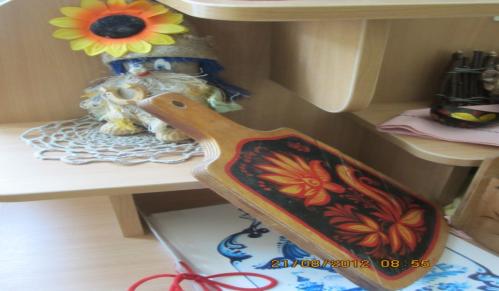 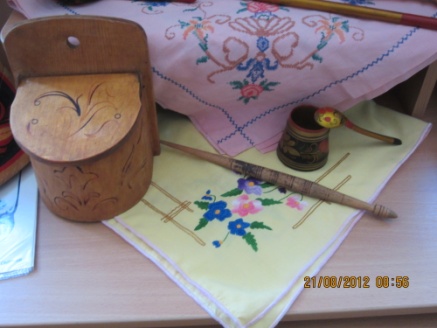 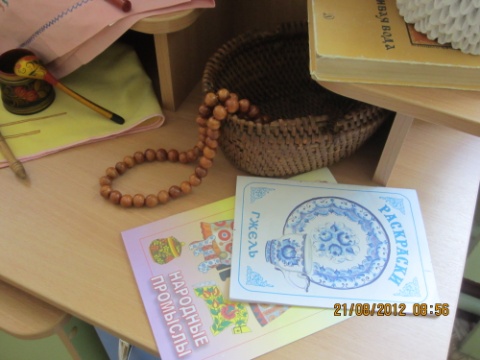 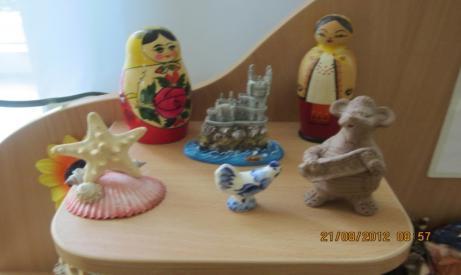 Мини – музей русского народного творчества  д/с  №  21.
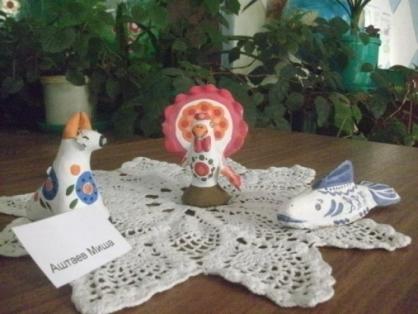 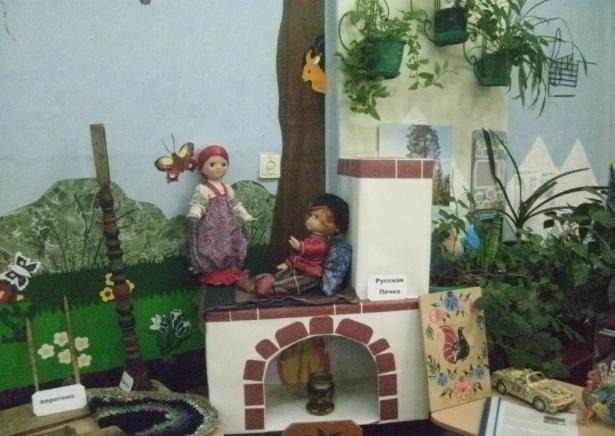 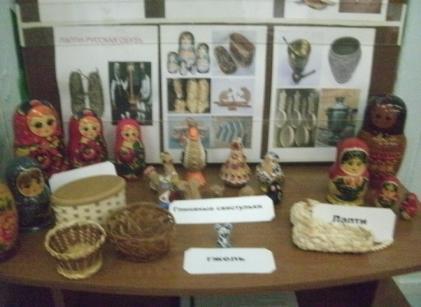 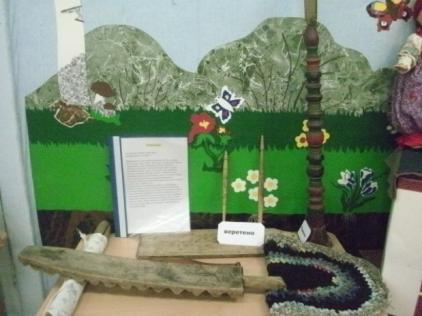 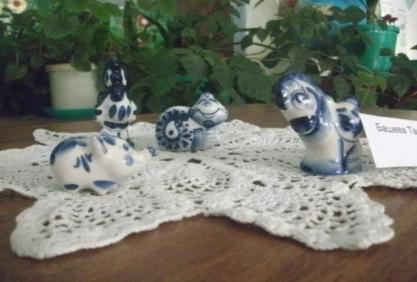 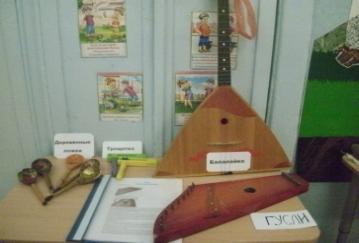 Тема : «Родители, мы хотим знать всё о нашем прошлом».Цель:  Формирование у детей качеств, способствующих  ориентации в                 современном поликультуром обществе; воспитание у детей и их                родителей толерантного  отношения к культуре других народов.Задачи: 1 Воспитывать интерес к прошлой жизни и играм своих предков.2 Учить бережно относиться к предметам старины.3 Развивать чувство патриотизма и любви к своей  Родине.4 Сформировать у  родителей  желание рассказать  о  предметах  русского  народного  творчества своим  детям.  Возможный  риск:1 Отказ родителей идти на контакт  с воспитателями  на предмет изучения данной темы.2  Несогласованность действий родителей, детей и педагогов в подходе к изучению поликультурной программы образования.
Взаимодействие с родителями:-Для решения поставленных задач  мы использовали следующие методы:* Беседа* Наблюдение* Анкетирование* Консультация--В подготовке  принимали участие дети и их родители  из детских садов №  98  и №  21.--Доступность материала заключается в том, что предполагается  оптимальное  сочетание  специфических  видов  деятельности – коммуникативной, игровой, учебной, речевой, двигательной, изобразительной  и  театрализованной.
Анкетирование  родителей :
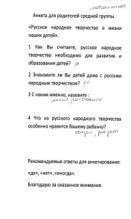 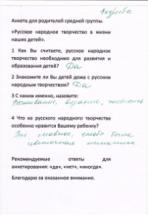 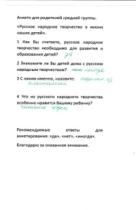 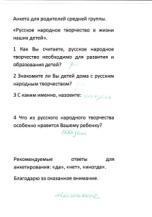 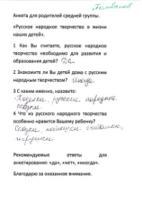 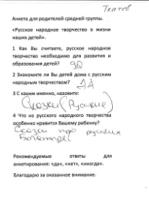 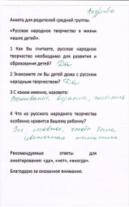 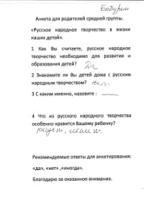 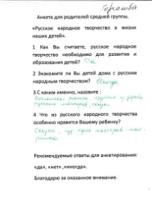 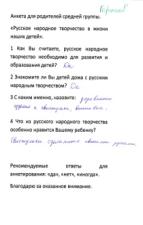 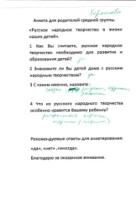 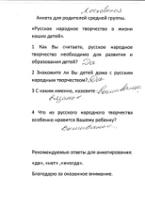 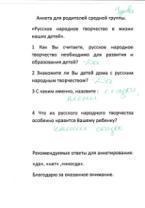 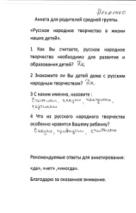 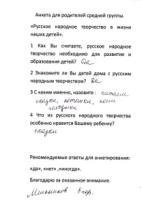 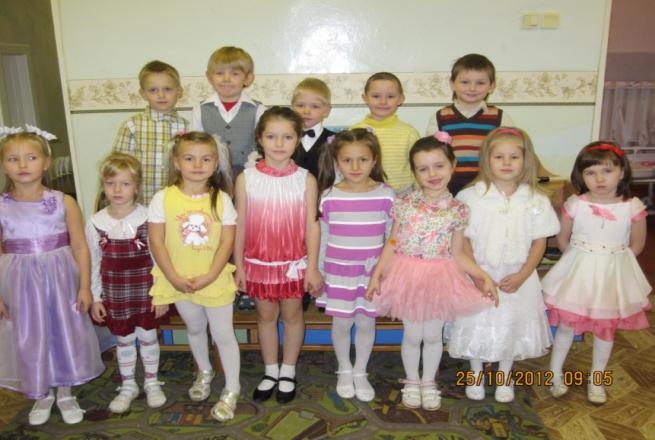 Вывод анкетирования :
Родители, принявшие участие  :
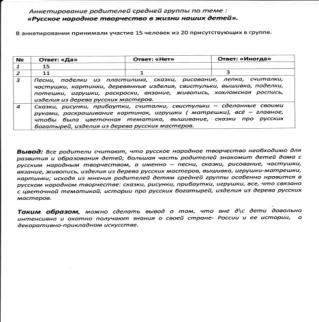 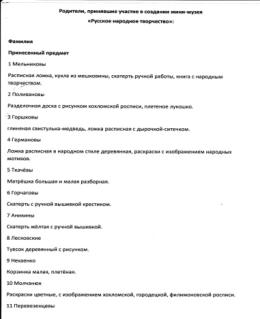 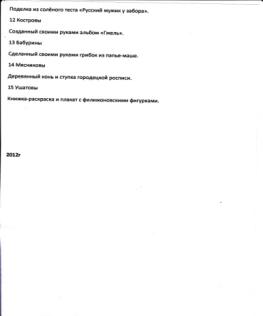 Беседа с родителями:
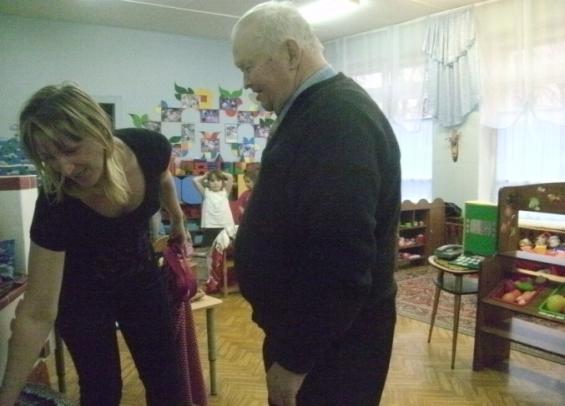 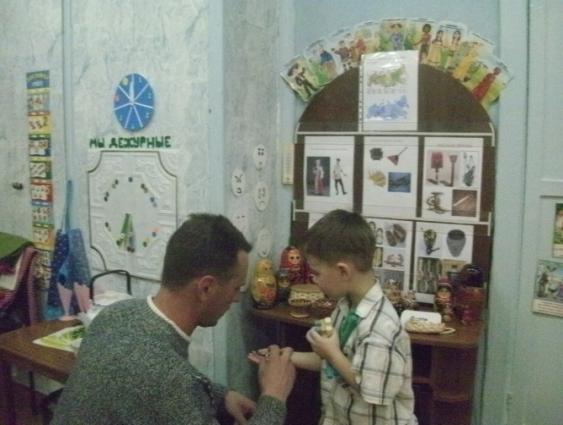 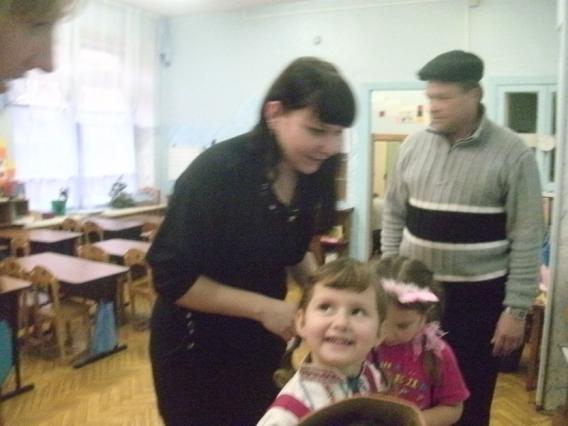 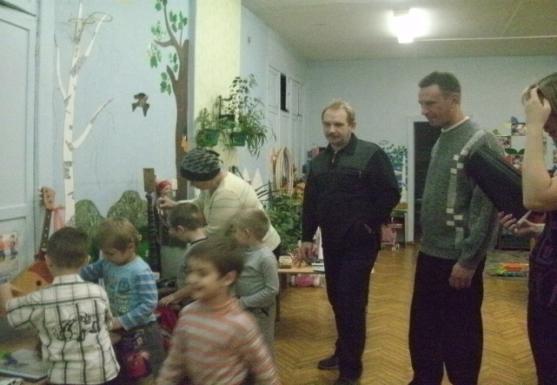 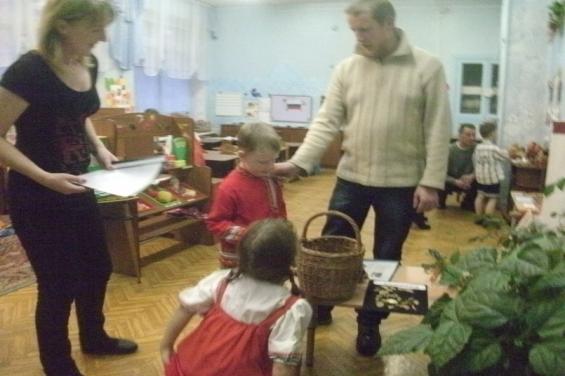 Наблюдение :
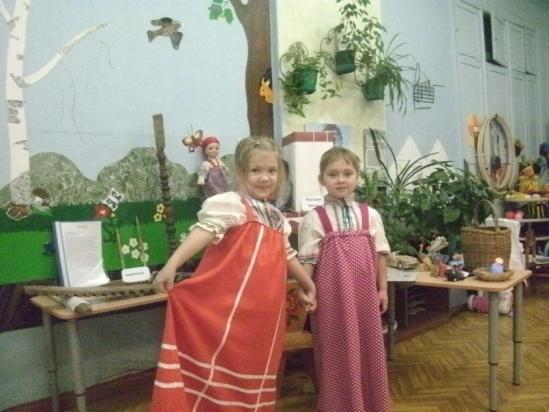 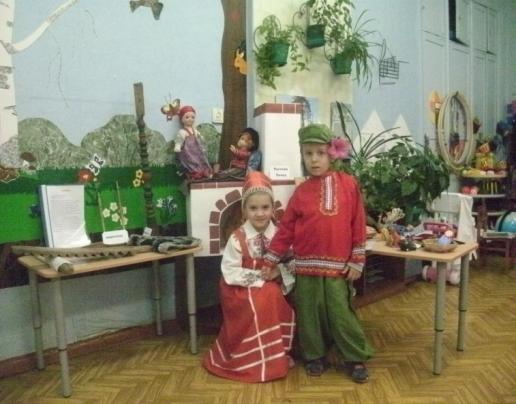 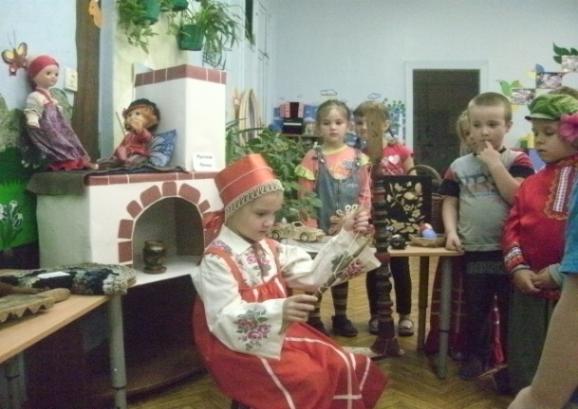 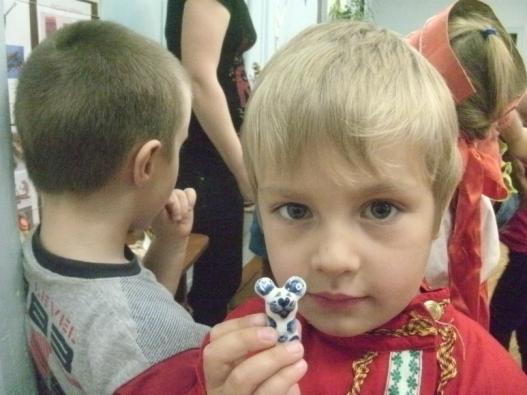 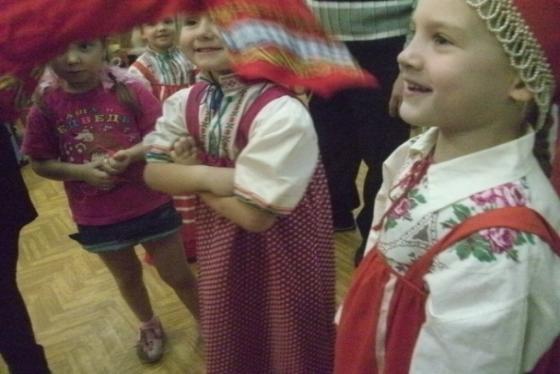 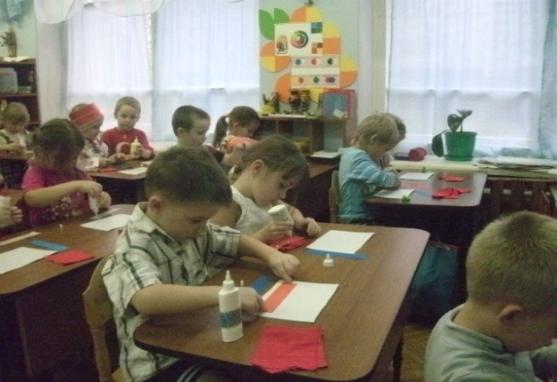 Музеи русского народного быта в России.Консультация  для  родителей
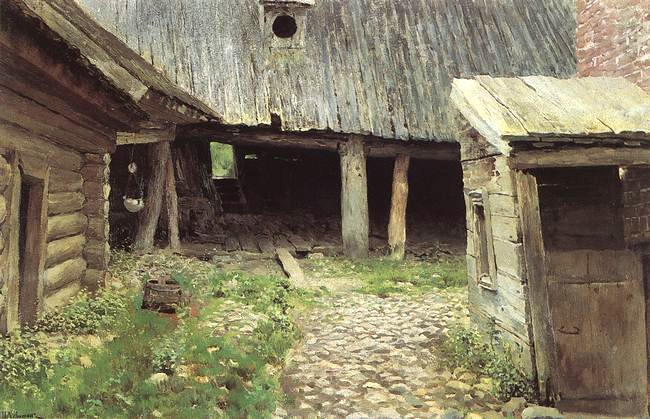 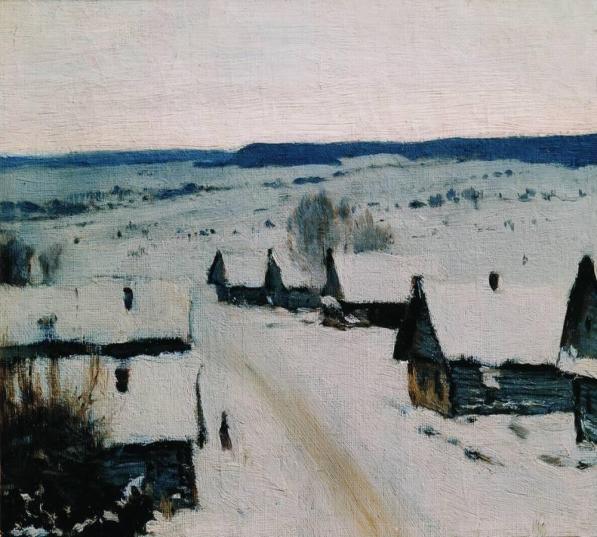 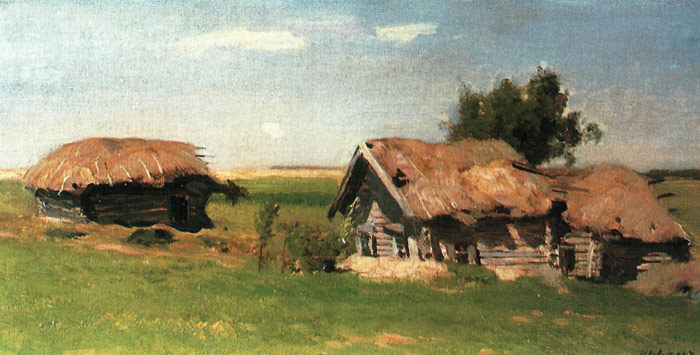 И.Левитан «Ветхий дворик»
И.Левитан «Зима.Деревенька»
Подготовила : Ступина С.В
И.Левитан «Избы»
Сергиево-Посадский  музей-заповедник. ( экспозиция: мир русской деревни )
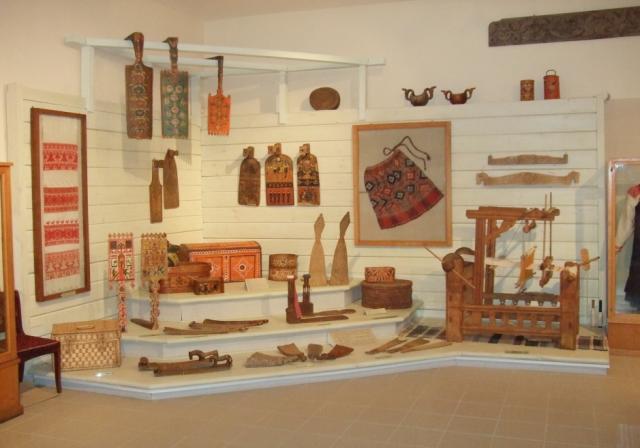 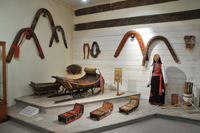 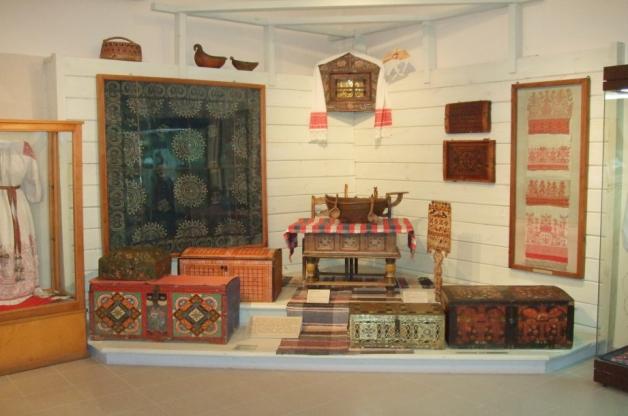 Музей народного творчества г.Пенза
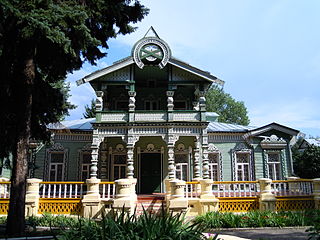 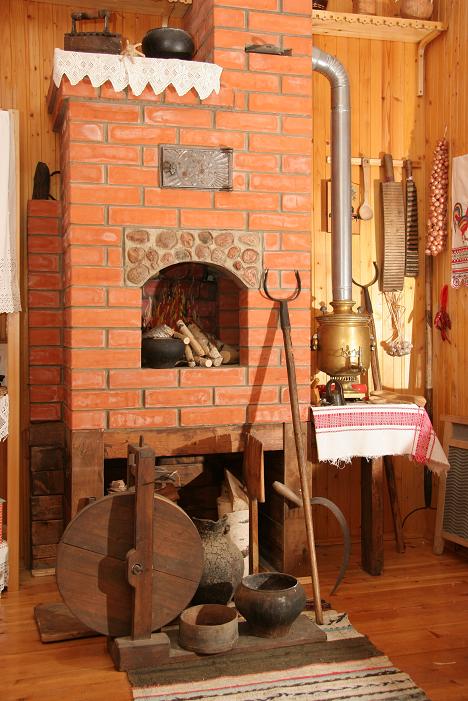 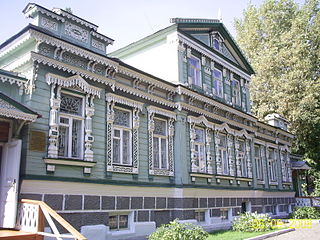 Нижняя Синячиха музей деревянного зодчества ( Алапаевский р-он, Свердловская обл. )
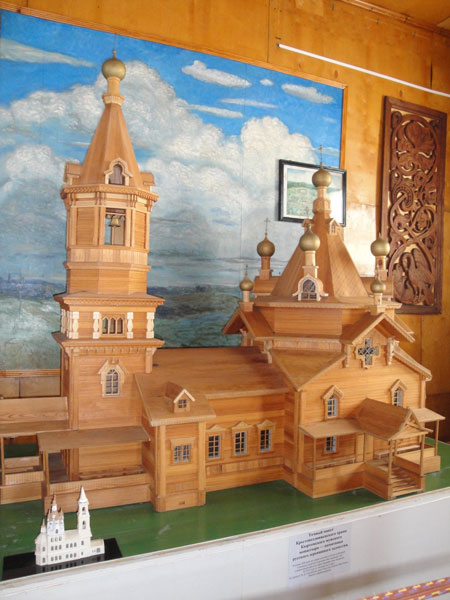 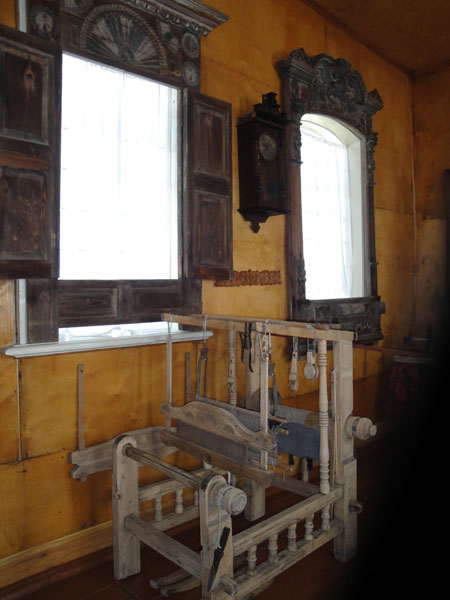 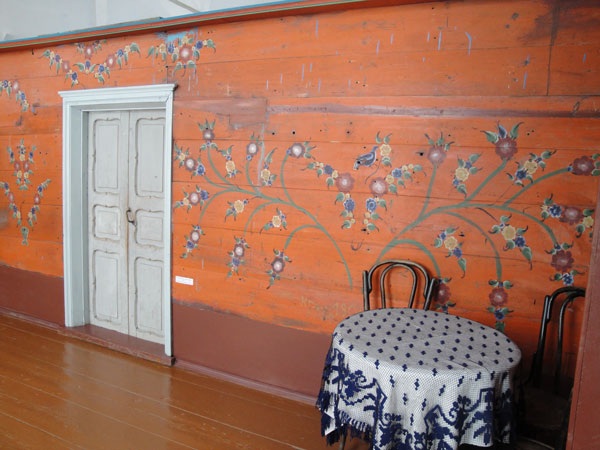 Музей русского быта «Изба»            ( д/с № 12 «Сказка» г.Оленегорск Мурманской обл. )
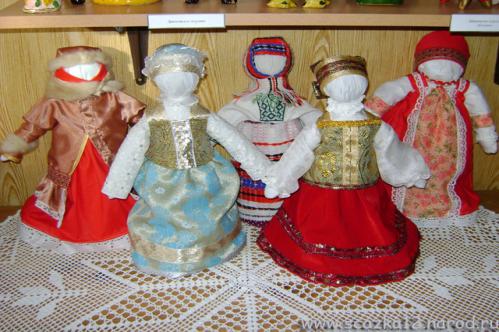 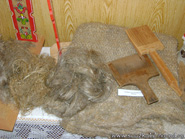 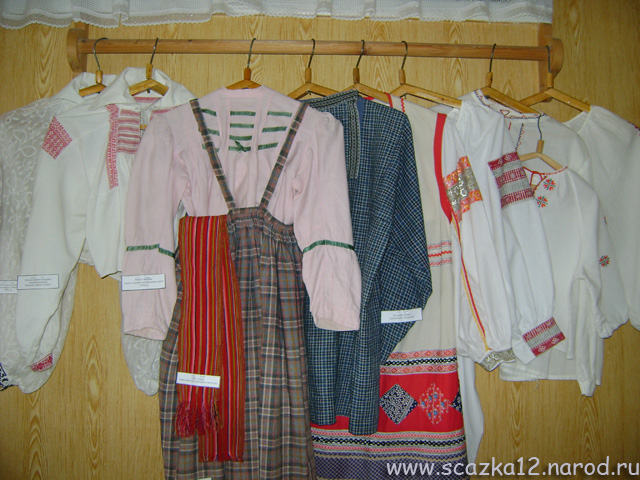 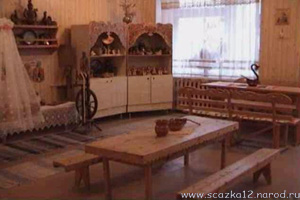 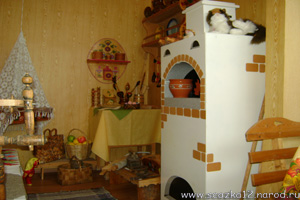 Музей русского костюма и быта г.Москва
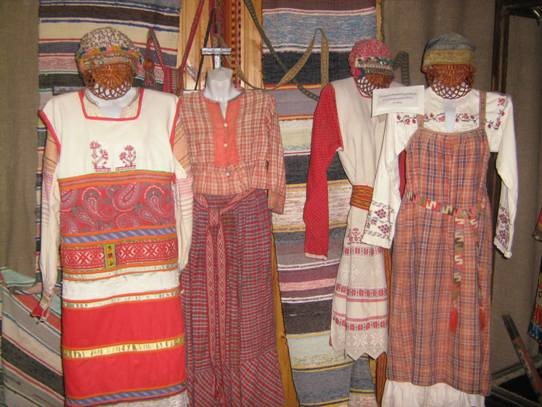 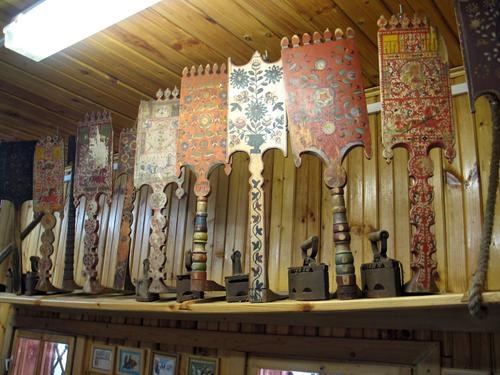 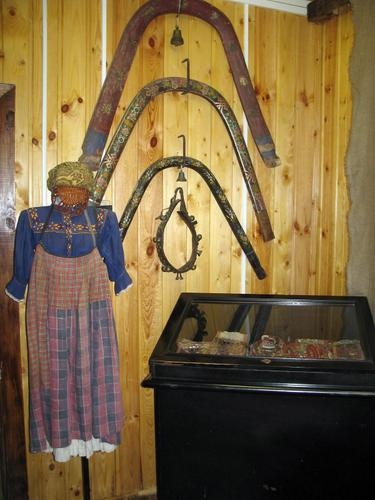 Угличский музей городского быта 19-20 вв.
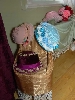 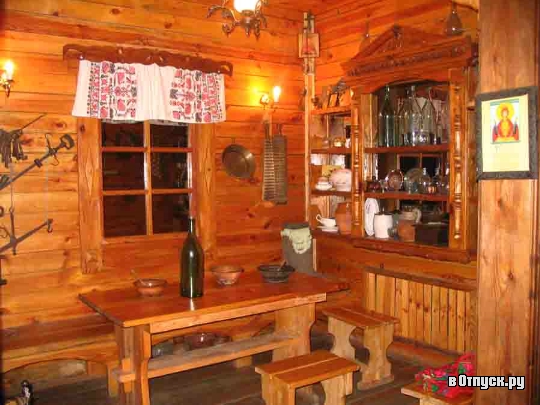 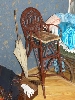 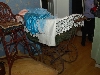 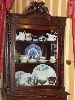 Музей русского быта г.Мышкин.
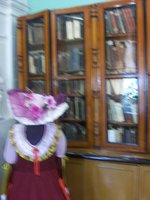 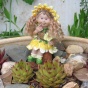 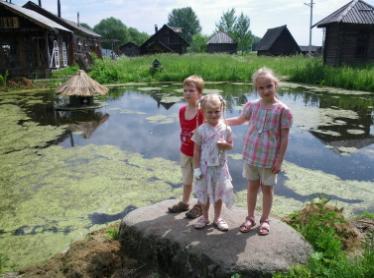 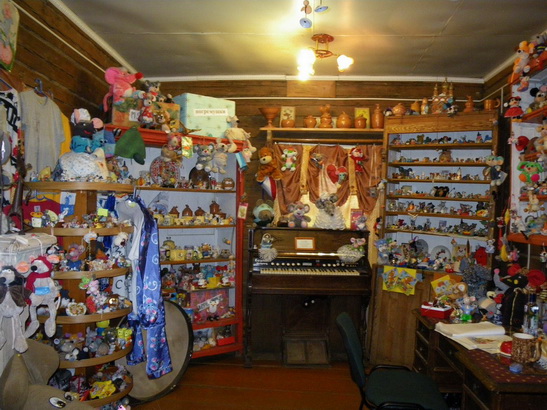 « Музей чувашского  народного быта»  ( г. Чебоксары )
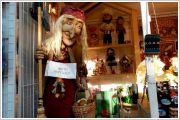 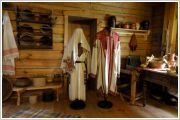 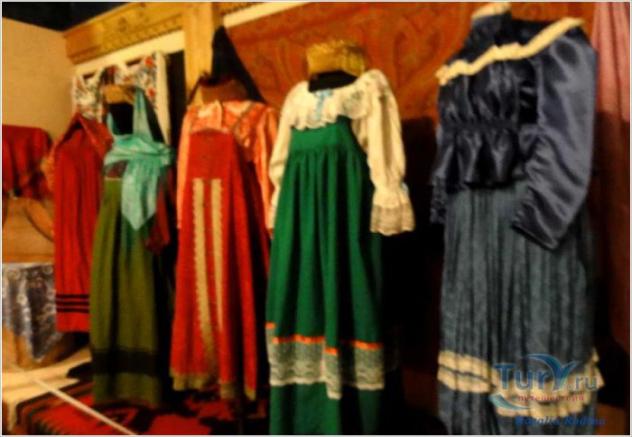 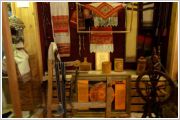 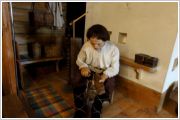 Народный музей русского быта «Россиянка»  (г.Москва шк. № 751 )
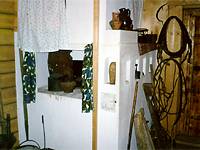 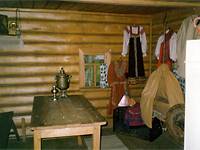 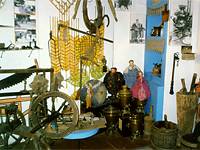 Филиал этнографического музейного комплекса    им. Т.Д. Шуваева г.Нижневартовск.
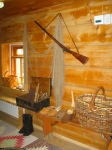 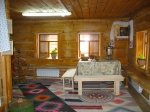 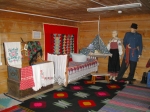 Российский этнографический музей – фрагменты  экспозиций ( г.Санкт-Петербург)
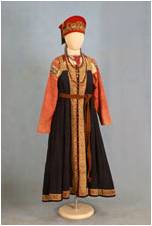 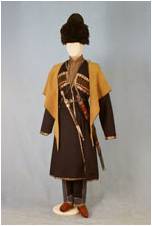 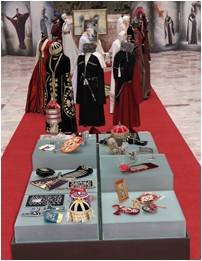 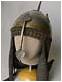 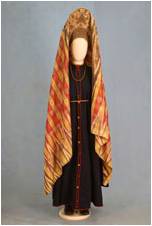 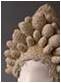 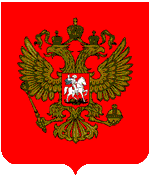 Вывод :В заключение хочется сказать, что поликультурное образование играет немаловажную роль в развитии личности ребенка как в частном, так и в целом. В дальнейшем оно предполагает создание личности человека патриотической, толерантной и глубоко уважающей не только свою историю, но и историю других народов. И всё это зависит от нас с вами, дорогие коллеги.
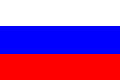